LV schematic
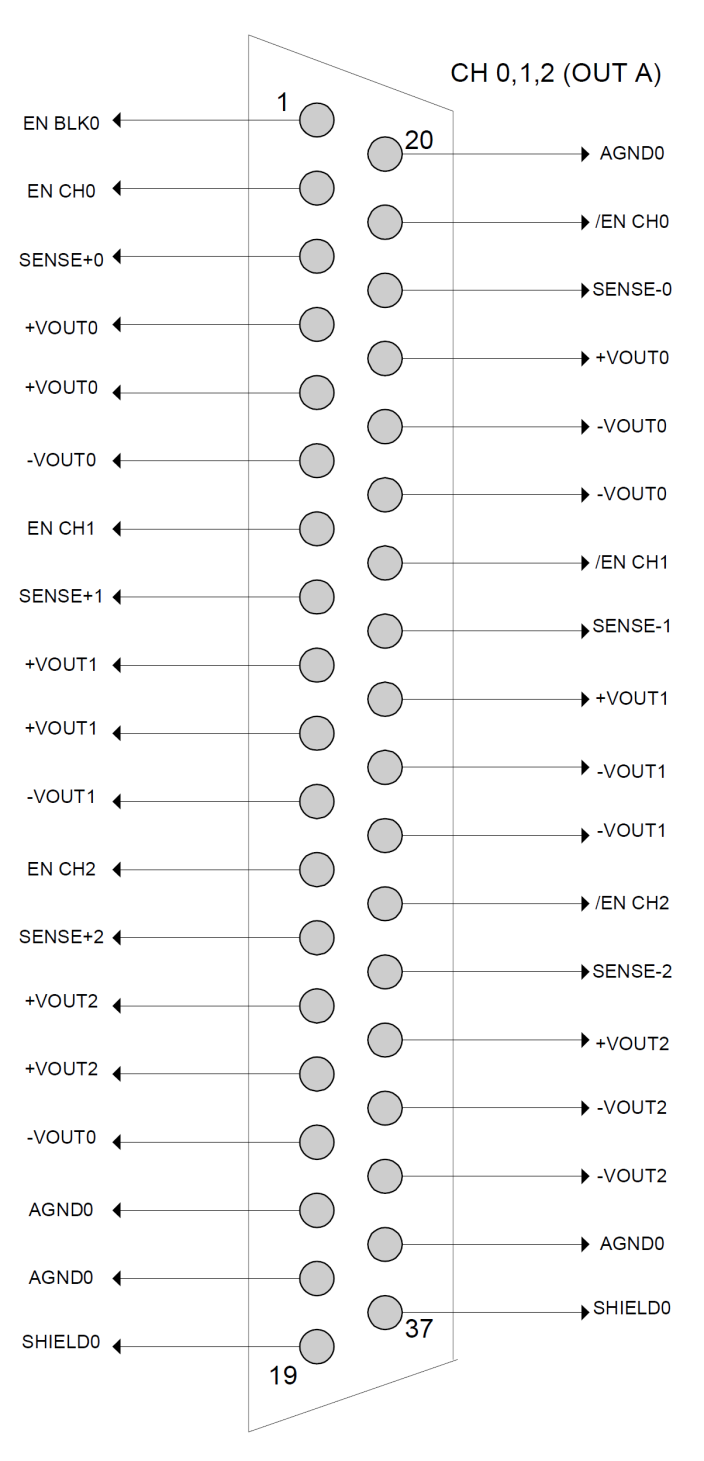 Analog + (4, 5, 23)
Channel 0, 
Analog = 7.0 Volts / 0.350 µA)
Analog - (6, 24,25)
Digital + (9, 10, 28)
Channel 1, 
Digital = 7.5 Volts / 0.750 µA)
Digital - (11, 29,30)
Channel 2, 
Not in use
L. M. Pant
NPD-BARC, Mumbai
1
LV schematic
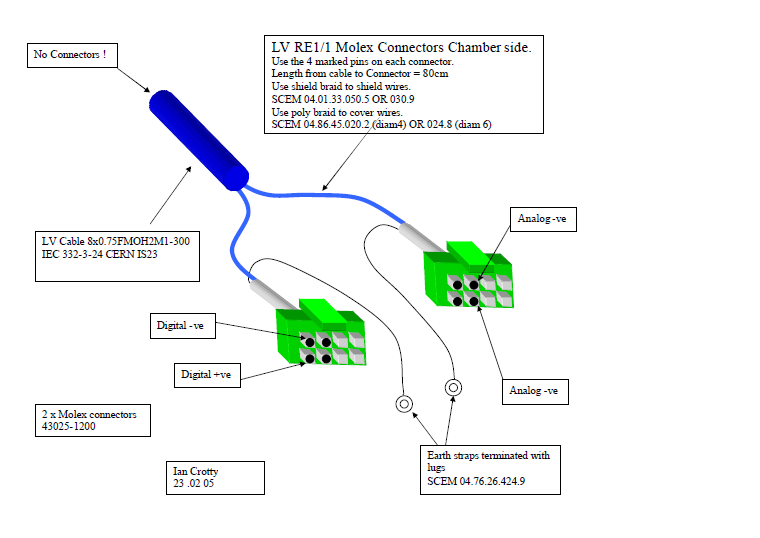 Analog +ve
L. M. Pant
NPD-BARC, Mumbai
2